ÖNEMLİ DUYURU
Erasmus öğrenim hareketliliği yerleştirme listesinde anlaşmalı bir üniversiteye yerleştirilmiş tüm öğrencilerimiz “aday öğrenci” statüsündedirler. Öğrencilerimiz; karşı üniversitenin nominasyonlarını kabul etme ve kabul mektubu gönderme durumuna; ders eşleştirme aşamasındaki ders programı/içerik uygunluğuna, karşı kurumun istediği belgeleri sağlayıp sağlayamamalarına, vize alıp alamamalarına, karşı kurum ya da ülke yetkililerinin alacağı kararlara bağlı olarak programdan yararlanabileceklerdir. Yerleştirme sonucu açıklama duyurusunda da belirtildiği üzere, yukarıda belirtilen durumlardan kaynaklanabilecek mağduriyetlerden kurumumuz sorumlu değildir.

Öğrencilerimiz, karşı kurumun önümüzdeki Güz ve Bahar dönemleri için belirledikleri son nominasyon tarihlerini de öğrenip, karşı kurumda hangi dönemde öğrenim görmek isteyeceklerine karar verebilirler.
Nominasyon (karşı kuruma Erasmus öğrencisi olarak orada öğrenim görmek üzere seçildiğinizin resmi olarak bildirilmesi) işlemi Erasmus bölüm koordinatörünüzce gerçekleştirilmektedir.
Erasmus+ (KA131) Programı Nedir?
Erasmus+ Programı, Avrupa Birliği tarafından desteklenen bir değişim programıdır. Avrupa Birliği ülkeleri ile Türkiye’deki yükseköğretim kurumları arasında kısa süreli öğrenci ve personel değişimi ile yükseköğretim kurumunda kayıtlı öğrencinin yurt dışındaki bir işletmede ya da organizasyonda mesleki eğitim alma / çalışma deneyimi kazanmasını sağlamayı amaçlamaktadır.
Coğrafi olarak, Avrupa Birliği’ne üye ülkelerin yanı sıra Norveç, İzlanda, Lihtenştayn, Kuzey Makedonya, Sırbistan ve Türkiye’yi de kapsayan bir programdır.
FERAGAT
Herhangi bir sebeple faaliyetini gerçekleştirmekten vazgeçen öğrencilerin, internet sayfamızdaki ilgili duyuruda [2025-2026 AKADEMİK YILI ERASMUS (2025 projesi) ÖĞRENİM HAREKETLİLİĞİ YERLEŞTİRME SONUCU DUYURUSU] yer alan Feragat Dilekçesini doldurarak Uluslararası Akademik İlişkiler Koordinatörlüğüne ait erasmus@deu.edu.tr  adresine 19 Eylül 2025 tarihine kadar iletmeleri ve bu konuda ilgili bölüm Erasmus Koordinatörünü de ayrıca bilgilendirmeleri gerektiği bildirilmiştir.

Süreç içinde (19 Eylül 2025’ten sonra) Erasmus öğrenimi gerçekleştirmekten vazgeçme kararı alan  öğrencilerimiz olursa, söz konusu öğrencilerimizin de bu kararı alır almaz tarafımıza (feragat nedenini de bildirerek) Feragat Dilekçesi iletmelerini önemle rica ederiz.
ADIM ADIM ERASMUS+ ÖĞRENİM HAREKETLİLİĞİ
Giden Öğrenci İş Akış Şeması
Erasmus+ hareketliliği aadayları tarafından takip edilmesi gereken temel iş akış şemasıdır.
Tüm öğrencilerin iş akış şemasına uygun olarak, Erasmus+ öğrenim hareketliliği öncesinde/sırasında/ sonrasında (before-during-after the mobility) izlenmesi gerekli adımları mutlaka dikkate almaları gerekir.
Ulaşılabilecek link: https://international.deu.edu.tr/erasmus/ogrenim-giden-ogrenci-erasmus/
Erasmus Belgeleri için Kontrol Listesi (Checklist)
Erasmus Hareketliliği Öncesinde (Before the Mobility), Erasmus Hareketliliği Sırasında (During the Mobility) ve Erasmus Hareketliliği Sonrasında (After the Mobility) tamamlanması gereken belgeleri görebileceğiniz, Erasmus gidiş işlemleri (dosya açma/Erasmus hibe sözleşmesi imzalama) ve Erasmus dönüş işlemleriniz (dosya kapama) için Koordinatörlüğümüzden e-posta ile talep edeceğiniz randevular öncesinde, ilgili işlemlere ait belge eksiğiniz olup olmadığını kontrol etmenizi sağlayacak listedir.
“Checklist”e ulaşmak için link:
https://international.deu.edu.tr/erasmus/ogrenim-giden-ogrenci-erasmus/
1. Adım – Nominasyon
Nominasyon, Erasmus+ öğrenim hareketliliğine seçilmiş olan öğrencinin karşı kuruma,  Erasmus Bölüm Koordinatörleri tarafından aday gösterilmesi ve bilgilerinin iletilmesidir. 
Nominasyon, tüm öğrenciler için Erasmus’un ilk adımıdır. Karşı kurumun, Güz veya Bahar döneminde gelecek olan değişim öğrencileri için her bir dönem için ayrı ayrı belirlediği nominasyon son tarihleri dikkate alınmalıdır. Güz döneminde veya Bahar döneminde öğrenim görebilmek için, karşı kurumun belirlediği nominasyon son tarihleri genellikle farklılık göstermektedir. Çok yaygın bir uygulama olmamakla birlikte, bazı üniversiteler, Güz ve Bahar dönemlerine yönelik olarak tek bir nominasyon son tarihi belirleyebilmektedir. 
Nominasyon işlemi, kesinlikle DEÜ’deki ilgili Erasmus bölüm koordinatörü tarafından yapılmalıdır. Nominasyon, koordinatör tarafından karşı kuruma e-posta gönderilerek ya da (varsa) karşı kurumca bu amaçla oluşturulmuş online platform kullanılarak yapılabilir. Öğrenci, nominasyon işlemi öncesinde, karşı kurum ile kendisi temasa geçme girişiminde bulunmamalıdır. İlgili öğrencinin bilgilerinin karşı kuruma eksiksiz olarak ve zamanında (nominasyon son tarihi esnetildiyse, karşı kurumca tanınan ek süre içinde) ulaştığından emin olunmalıdır.
Nominasyon sonrasında, karşı kurum, öğrenci ile bağlantıya geçer ve gerekli evraklar, son başvuru tarihleri, nasıl başvuru yapılacağı, konaklama seçenekleri, sigorta gereklilikleri gibi bilgileri öğrenci ile paylaşır. 
Öğrenci karşı kurumdan gelen bilgileri, karşı kurum International Office’inin internet sayfasını dikkatle okumalıdır ve gerekli yönlendirmeleri takip etmelidir.
2. Adım – Karşı Kurum/Gidilecek Üniversite ile İlgili İşlemler
Gideceğiniz üniversite nominasyonunuz yapıldıktan sonra sizinle bağlantıya geçecektir.
Başvuru son tarihlerini, gerekli belgeleri, ders kataloglarını, size sunabilecekleri imkanları vb. bilgileri sizinle paylaşacaklardır.
Bu doğrultuda son tarihleri kaçırmamaya, gerekli evraklara öncelik vererek planlı ve programlı bir biçimde ilerlemeye özen gösterin.
Karşı kurumun sizinle iletişime geçmesinden önce de karşı kuruma ait web sayfalarını (international office, Erasmus office gibi) ziyaret edip işlemler hakkında fikir sahibi olabilirsiniz, «Exchange Students, Erasmus Incoming Students» vb. başlık adları size yardımcı olacaktır.
Karşı kurumun sizden isteyeceği belgeler learning agreement, yabancı dil düzeyinizi gösterir belge, transkriptiniz, pasaport kopyanız vb. olabilir.
Erasmus+ Öğrenim Anlaşması – LA: Learning Agreement (OLA: Online Learning Agreement)
Gideceğiniz üniversitede, kendi üniversitenizin bilgisi ve onayı dahilinde alacağınız dersleri ve o derslere karşılık  olarak DEÜ’de sayılacak olan dersleri gösteren belgedir.
Nominasyonunuz yapıldıktan sonra alabileceğiniz dersler ile ilgili karşı üniversitenin web sitesindeki ders kataloğunu inceleyiniz. Gerekirse, mümkün olan en güncel ders listesi için karşı kurum Erasmus ofisi (International Office) ile iletişime geçiniz. DEÜ’deki Erasmus Bölüm Koordinatörünüze sunmak üzere karşı kurumdaki dersler konusunda gerekli bilgileri toplamış durumda olmalısınız. Derslerin hangi dilde verileceği, kaç ECTS’e (AKTS/kredi) karşılık geldiği gibi ayrıntıların  da önem taşıdığını unutmayın.
Ders seçimi ve eşleştirmesi aşamasında, Learning Agreement’ın hazırlanmasında bölüm koordinatörünüze danışınız. 
Öğrencilerin değişim öğrencisi olarak yurtdışına gidecekleri dönem için DEÜ’de üstlerinde toplamda en az 30 AKTS’lik ders/tez yükü olması gerekir. DEÜ’deki dersleriniz ile eşleşmek üzere, bir dönem için karşı kurumda 30 AKTS’lik ders almanız gerekmektedir.
Öğrenim anlaşmasının nasıl doldurulması gerektiği ile ilgili dokümanı ve Öğrenim anlaşması şablonunu aşağıdaki bağlantı üstünden erişeceğiniz «Dokümanlar» başlığı altında bulabilirsiniz: 
https://international.deu.edu.tr/erasmus/ogrenim-giden-ogrenci-erasmus/
*Öğrenim anlaşmasının (Learning Agreement/LA) geçerli olabilmesi için, belge üstünde, öğrencinin ve her iki kurumun koordinatörünün imzası ile her iki kurumun mührünün olması gerekir. Öğrenim anlaşmasında 3 tarafın  imzalarından  biri  eksik  olduğu takdirde , belge  geçerli değildir.
Online Learning Agreement (OLA)
Learning Agreement (word dosyası formatında) imza/onay süreçleri DEÜ ve karşı kurumdaki yetkililer ile öğrenci tarafından imzalanmış belge kopyasının e-posta ekinde gönderimi yoluyla gerçekleşmektedir. Uzun yıllardan bu yana bu yol kullanırken; ders eşleştirme tablolarının öğrenci tarafından online bir platformda hazırlanması ve tüm onay/imzalar ile bilgilendirmelerin online olarak gerçekleşmesi anlamına gelen OLA, yakın zamanda tüm üniversitelerin gündemine girmiştir. Yerleştirildiğiniz yurtdışındaki üniversite,  online bir platform (Online Learning Agreement/OLA) yoluyla ders eşleştirme sürecinin yürütülmesi şeklinde sizi yönlendirirse ve LA yerine OLA’yı zorunlu tutarsa, OLA hakkında bilgi almak ve ders eşleştirme tablolarınızı OLA üstünde oluşturabilmek için siz ve/veya Erasmus bölüm koordinatörünüz Koordinatörlüğümüzle iletişime geçebilirsiniz.
Mevcut durumda, Avrupa’daki bazı üniversiteler, ders eşleştirmelerini OLA üstünden onaylayabilmekteyken, bazıları henüz bu konudaki altyapı çalışmalarını sürdürmektedir. Online Learning Agreement’a geçiş bütünüyle tamamlanmadığı için teknik aksaklıklar ortaya çıkabilmektedir. OLA da tıpkı LA gibi, yurtdışında alınacak derslerin ve bu derslere karşılık olarak DEÜ sayılacak derslerin, bu derslerin ECTS değerlerinin belirtildiği tablolardan ve üç tarafın (öğrenci, DEÜ Erasmus bölüm koordinatörü ve karşı kurumca belirlenmiş yetkili) bu tablolardaki ders bilgileri onaylamasını ifade etmektedir. Hareketlilik sırasında (during the mobility), ders değişikliği gündeme gelirse, bu işlem de OLA üstünde gerçekleştirilip onaya sunulabilmektedir.
Online Learning Agreement (OLA)
Aşağıdaki adresi ziyaret edip, yine bu adreste yer alan bilgilendirme videosunu izleyip, önce "log in with MyAcademicID" ye tıklayıp, sonrasında size ait bir google hesabıyla sisteme giriş yapıp 
("log in with google"), bir profil oluşturup, yönlendirmelere uygun olarak karşı kurumdan alacağınız dersleri(component)  ve bunlara karşılık DEÜ'de sayılacak dersleri ilgili tablolara ekleyebilirsiniz.
 
https://learning-agreement.eu/user/login
 
Online Learning Agreement'ınız DEÜ'deki "Responsible Person at the Sending Institution"yetkili kişi olarak erasmus bölüm koordinatörünüzün bilgilerini girebilirsiniz. OLA'da Sending instution yetkilisi ile ilgili
alanlarda onun bilgilerine yer verebilirsiniz. Siz OLA'nızı tamamladıktan sonra, uygun görürse Erasmus bölüm koordinatörünüz OLA'nızı online olarak imzalayacak ya da OLA'da yapılması gereken değişiklikler varsa
OLA'yı reddecek, böylece OLA gerekli değişiklikleri yapmanız için yeniden erişiminize açılacaktır.
 
DEÜ'deki Erasmus koordinatörünüzün onayından sonra OLA bu kez karşı kurumun onayı için sistemde onların önüne düşecektir. Bu nedenle  OLA'da "Responsible Person at the Recieving Institution«
kısmına oradaki yetkili kişinin bilgilerini girmelisiniz. Bu bilgiler için karşı kurumdaki International Office/Erasmus office'te görev yapan "incoming student/gelen öğrenci"den sorumlu personel yol gösterebilir. 
  
Söz konusu sistem henüz tüm taraflarca aktif olarak kullanılmaya başlanmamış olup, bu süreçte bir sorunla karşılaşılırsa ve karşı kurum uygun görürse, Learning Agreement'ın önceki yıllarda olduğu gibi
word dosyası şablonu biçimindeki Learning Agreement üstünden tamamlanması gündeme gelebilir.
 
OLA ilgili bilgilnedirici video linklerini aşağıdadır:
  
Logging into your Online Learning Agreement
https://www.youtube.com/watch?v=rplepEmQF3Y
 
Creating your Online Learning Agreement
https://www.youtube.com/watch?v=paIKpHJvTlg&t=603s
Yabancı Dil Düzeyinizi Gösterir Belge Nereden Temin Edilir ?
Erasmus döneminizi geçireceğiniz üniversite, sizden dil düzeyinizi gösterir belge iletmenizi isteyebilir. 

Belge, Uluslararası Akademik İlişkiler Koordinatörlüğü tarafından düzenlenir. Belgeyi almak üzere erasmus@deu.edu.tr adresine e-mail ile talebinizi bildirmeniz gerekir. 

Belgenizin hazırlanıp imza/onay işleminin tamamlanması normal koşullarda maksimum 5 iş günü içinde gerçekleşir. Talebinizi yaparken bu süreyi göz önünde bulundurun.
Davet/Kabul Mektubu Nedir? Nasıl Temin Edilir ?
Erasmus öğrenim hareketliliğiniz için gideceğiniz Üniversite, tüm başvuru belgelerinizi tamamladığınızda (belgeleri kendilerine ilettiğinizde ya da sistemlerine yüklediğinizde) size bir Kabul Mektubu (Acceptance/Admission Letter) ya da Davet Mektubu (Invitation Letter) iletir. Bu belgede kişisel bilgilerinizin yanı sıra karşı kurumda hangi tarihler arasında öğrenim göreceğiniz de belirtilmektedir. 
Bu belge, vize işlemleri için gereklidir. 
Bu belgede yazılan tarihler, Koordinatörlüğümüzce  Erasmus hibesi hesaplamasında da kullanılır.
Belge öğrencinin gideceği kuruma ait antetli kağıda, kurum yetkilisi tarafından  imzalanmış ve kuruma ait mührü içerir bir belge olmalıdır. Belge, e-imzalı / barkodlu da olabilir. Koordinatörlüğümüzce bu belgenin e-posta ile tarafınıza iletilmiş bir kopyası, Erasmus işlemleriniz için kullanabilir. Ancak vize başvurusu yapacağınız ülkenin konsolosluğunun mutlaka posta yoluyla gönderilmiş orijinal belgeyi talep edip etmediğinden emin olunuz. Belge tarafınıza ulaştığında, üstündeki bilgilerin doğruluğunu kontrol ediniz.
3. Adım – Akademik Biriminiz ile İlgili İşlemler
Yönetim Kurulu Kararı
Akademik Birimlerimiz (Fakülte/Enstitü/Yüksekokul…) tarafından ilgili öğrencimizin Erasmus hareketliliğine katılmasının uygun bulunduğuna, öğrencinin karşı kurumda öğrenimini sürdüreceği Erasmus değişim dönemi boyunca izinli sayılacağına ve derslerinin tanınırlığının sağlandığına dair düzenlenen bir onay belgesidir. 
Learning Agreement hazırlık ve imza/onay süreci tamamlanmadan , Yönetim Kurulu Kararı süreci başlatılamaz.
Araştırma Görevlisi iseniz, hem personel (özlük haklarınız için) olarak hem de öğrenci alarak, ilgili akademik birim(ler)den iki ayrı Yönetim Kurulu Kararı çıkarılması gerekmektedir. 
Öngörülen derslerde ya da ders kredilerinde (Learning Agreement) Erasmus öğrenimi başladıktan sonra bir değişiklik olması durumunda yeniden Yönetim Kurulu Kararı çıkartılması gerekir. (Edebiyat Fakültesi öğrencileri için gerekli değildir)
İngilizce Transkript
- Öğrencinin aldığı ve halen kayıtlı olduğu tüm derslerin, bu derslerin karşılık geldiği kredi yüklerinin (ECTS/AKTS), son başarı durumlarının ve ağırlıklı ortalamaların yer aldığı belgedir.
- Uluslararası Akademik İlişkiler Koordinatörlüğüne teslim edeceğiniz İngilizce transkript belgenizin güncel tarihli olması gerekmektedir. Not ortalamanız 1,80/4,00 altına düştüyse, Erasmus öğrenim faaliyeti gerçekleştirilmesi mümkün değildir.
4. Adım – Seyahat Planlaması
Vize İşlemleri
Hibe Yazısı  (Letter of Verification) :

Uluslararası İlişkiler Koordinatörlüğü tarafından düzenlenir. Bu yazıyı alabilmek için içeriğinde yurtdışında eğitim alacağınız tarih aralığını (ya da akademik takvimi) içeren, karşı kurumca hazırlanmış Kabul Mektubunuzu/Davet Mektubunuzu erasmus@deu.edu.tr adresine ileterek talebinizi bildirmeniz gerekir. 

Belgenin hazır olması için gerekli süre normal koşullarda maksimum 5 iş günüdür, bu süreyi göz önünde bulundurarak başvurmanız ve e-mail kutunuzu bilgilendirmeyi takip etmek üzere kontrol etmeniz gerekir.
Seyahat ve Sağlık Sigortası
Erasmus hareketliliğiniz boyunca karşı karşıya kalabileceğiniz herhangi bir kaza, hastalık vb. durumunda ortaya çıkabilecek masraflardan Dokuz Eylül Üniversitesi, Ulusal Ajans ya da gideceğiniz üniversite sorumlu değildir. 
Mutlaka seyahat ve sağlık sigortası yaptırmanız gerekmektedir. SGK ile başka ülkelerin sosyal güvenlik kurumları arasındaki «acil haller kapsamında sağlık yardım belgesini»  SGK’dan (Örn: Çekya için TR-CZ111, Almanya için AT/11, Hırvatistan için HR/TR3 gibi..) edinseniz bile, bir sigorta şirketinden özel seyahat sağlık sigortası poliçesi edinmeniz gerekmektedir. SGK’dan alacağınız belge size sadece gittiğiniz ülke sınırlarında ve devlet hastanelerinde güvence sağlar, ilgili ülke sınırları dışında geçerli değildir. Gideceğiniz ülke ile SGK arasında herhangi bir anlaşma olup olmadığını, anlaşma var ise sizin bu anlaşma kapsamında belge (AT11, TR-CZ11, HR/TR3…) almak için gerekli koşulları taşıyıp taşımadığınızı SGK’ya danışabilirsiniz.
Seyahat sağlık sigortası poliçeniz  yurt  dışında olacağınız  tarih  aralığını  kapsayacak şekilde düzenlenmelidir.
Poliçe teminatı minimum 30.000 Euro olmalıdır. Öğrenim göreceğiniz ülke ve/veya üniversite yetkililerinin sigorta konusunda şart koştuğu poliçe özellikleri dikkate alınmalıdır. Poliçeniz vize başvurusu için ilgili ülkenin şart koştuğu  özellikleri taşımalıdır. Konsolosluk, sigortanın kendi ülkelerindeki bir firmadan satın alınmasını da talep edebilir.
Poliçenin özellikle salgın hastalık durumunda sağladığı teminatlar konusunda kesin bilgi edindikten sonra satın alınmasını tavsiye ederiz.
Vadesiz Euro Hesabı
Hibeniz, Ziraat Bankası hesabımızdan tarafınıza aktarılacaktır. Hibenin, komisyon vb. nedenlerle kesintiye uğramadan aktarılabilmesi için Ziraat Bankası’ndan Vadesiz  Euro  Hesabı  açılması tavsiye edilmektedir . Ancak bazı farklı bankalar da kesinti olmadan para transferi olanağı sağlamaktadır.

Hesap açtırdığınız bankanın, gideceğiniz ülkede/şehirde şubesi ya da ortak çalıştığı yaygın başka bir banka olup olmadığını araştırın ve para transfer işlem ücreti ve sürelerini öğrenin.

Banka hesabı mutlaka kendi adınıza ve Türkiye’deki bir bankada açılmış olmalıdır. Ortak hesap açtırmanızı da tavsiye ederiz. Bu durumda, hesap cüzdanınızda birinci sırada  kendi  ad-soyadınızın, ikinci sırada hesaba erişebilmesini istediğiniz yakınınızın/aile üyenizin ad-soyadı yazılı olmalıdır. Ortak hesap açılması durumunda, hesabın adlarına açıldığı her iki kişi için de hesaptaki tutara erişim mümkündür.

Hangi bankada vadesiz Euro hesabı açtırmanızın daha avantajlı olacağı konusunda, Koordinatörlüğümüzce size hibe tutarınız aktarılırken ilgili banka tarafından kesinti yapıp yapmayacağı önemlidir. Ancak bununun yanında, gittiğiniz ülkede hesabınızda bulunan Euro cinsinden tutarı çekmek istediğinizde, hangi bankada açılmış hesabın size bu tutar için kolay ve masrafsız  erişim sağlayacağı ayrıntısı da önem taşır. Bu durum ülkeden ülkeye değişiklik gösterebilir ve bu konuda gerekli araştırmayı öğrencilerimizin yapması beklenmektedir.
OLS (Online Linguistic Support – Çevrimiçi Dil Desteği)EU ACADEMY
Öğrencilerin dil yeterliğinin geliştirilmesine destek amacı ile oluşturulmuştur.
Öğrenciler gidiş işlemleri için belgelerini tamamlayıp, Koordinatörlüğümüzden e-posta ile randevu talebinde bulunurken, aynı zamanda hangi dilde (İngilizce/Almanca/Fransızca) sınava girmek istediklerini belirterek OLS sınavı için Koordinatörlüğümüzden talepte bulunabilirler. Öğrencimize sınavı uygulayabilmesi için gerekli bilgilendirme e-posta ile gönderilecektir.
Öğrenciler, Erasmus+ hareketliliği başlamadan önce online dil sınavı (OLS-First Assessment) uygularlar. Hareketlilik bitimindeki (OLS-Second Assessment) online dil sınavını uygulamak zorunlu olmaktan çıkarılmıştır.
Online dil sınavı sonucunda ortaya çıkan dil yeterlik düzeyi hiç bir şekilde öğrencinin öğrenim hareketliliğini etkilememektedir, ancak sınavın tüm öğrenciler tarafından dikkatli biçimde uygulanması tavsiye edilmektedir.
OLS sınavında B2 ve üzeri yabancı dil puanı alan öğrenciler sistemde sunulan farklı online yabancı dil kursu seçeneklerinden yararlanabilir.
5. Adım – Uluslararası Akademik İlişkiler Koordinatörlüğü ile İlgili İşlemler
Yurtdışına çıkmadan önce en geç 20-25 günü öncesinde (sadece vize eksik) Koordinatörlüğümüzle irtibata geçiniz. Zorunlu durumlar dışında, işlemleriniz ofisimizde yüz yüze randevu ile gerçekleştirilecek ve imzalayacağınız Erasmus Hibe Sözleşmeniz hazırlanacaktır. Gidiş Öncesi Erasmus Dosya Açma (belge teslimi ve Erasmus Sözleşmesi imzalama) işleminizi tamamlamadıktan sonra yurtdışına çıkarak Erasmus faaliyetinize başlamalısınız.  İlgili belgeler ve Erasmus Sözleşmenizi olmadığı durumda, Erasmus faaliyetiniz geçersiz olacaktır.
 Erasmus Sözleşmesi düzenlenmesi için Uluslararası Akademik İlişkiler Koordinatörlüğüne iletilmesi gereken belgeler;
Davet mektubu  
Öğrenim Anlaşması (Learning Agreement for Studies)
Yönetim Kurulu Kararı
İngilizce Transkript
Vadesiz Euro Hesabı(Aslı ve Fotokopisi)*
Vize (Aslı ve Fotokopisi)
Sağlık ve Seyahat Sigortası (Öğrencinin yurtdışında olduğu tarihleri kapsayan/ Min. 30.000 Euro teminatlı)
Online Dil Desteği Gidiş Sınavı Sonucu (OLS 1st Assessment) – (EU ACADEMY)
HAREKETLİLİK SIRASINDA (During the Mobility)
Karşı okula gittiğinizde; çeşitli sebepler ile “Learning Agreement - Before the Mobility” tablolarında belirtilen derslerde ya da bu derslerin kredilerinde (ECTS) değişiklik yapmanız gerekebilir. Bu ders değişiklikleri ile DEÜ’de sayılacak olan derslerde de değişiklik söz konusu olabilir. Bu durumda Learning Agreement belgesinin ikinci kısmı olan “During the Mobility” kısmını kullanmanız gerekir.
Karşı kurumda dönem başladıktan sonra en geç 30 gün içinde, yeni derslerin tanınması için “Learning Agreement - During the Mobility” belgenizi mutlaka DEÜ’deki Erasmus Koordinatörünüze iletmeniz, onun onayını almanız gerekir. Bunu takiben, ders değişikliklerine yönelik yeni bir Yönetim Kurulu Kararı çıkartılmasını sağlamalısınız.*

*Edebiyat Fakültesi öğrencilerinin, ders değişikliği durumunda, yeni bir Yönetim Kurulu Kararı çıkartmalarına gerek yoktur.
HAREKETLİLİK SONRASINDA (After the Mobility)
E-posta adresinize gönderilecek olan çevrimiçi AB anketi’nin (EU Survey) Erasmus dönüş işlemleri için Koordinatörlüğümüzden randevu alınmadan önce doldurulması gerekmektedir   

Dönüş tarihinizden sonra en geç 30 gün içerisinde (tüm belgelerinizi tamamlayıp) Uluslararası Akademik İlişkiler Koordinatörlüğünden erasmus@deu.edu.tr  adresine e-mail göndererek randevu almalısınız.

Randevuya geldiğinizde Uluslararası Akademik İlişkiler Koordinatörlüğüne sunmanız gereken belgeler;                     

Erasmus eğitim süresini belirten Confirmation of Stay/Certificate of Attendance Belgesi.

Öğrenim Anlaşmanızın During the Mobility kısmının tüm taraflarca onaylanmış hali (Ders değişikliği varsa)

Yönetim Kurulu Kararı (Ders değişikliği varsa)

Karşı kurumdan aldığınız, oradaki derslerden başarı durumunuzu gösterir transkript belgeniz (transkriptin gecikmesi ya da olmaması durumunda onaylı Learning Agreement After the Mobility tablosu)
Islak İmzalı/Mühürlü DEÜ Transkripti (Erasmus kapsamında almış olduğunuz derslerin işlenmiş olduğu)

Pasaportunuzun aslı ve giriş-çıkış damgaları olan sayfaların fotokopileri
AB Anketi (EU Survey/ Participant Report)
Erasmus+ Hibeleri (KA131)
Erasmus hibeleri Ulusal Ajans tarafından üniversite aracılığıyla karşılıksız olarak verilir.
Hibeler yurtdışındaki masrafların tamamını karşılamaya yönelik değildir. Sadece maddi bir destektir
Alacağınız hibe dışında size harcamalarınız için (uçak bileti, kalacak yer vb.) ödeme yapılmaz.
Hibenin ilk etapta %70’i ödenir. Ödemeler gidiş dosyanızın tamamlanması ve Erasmus Sözleşmenizin imzalanmasını takiben en geç 20 iş günü içinde gerçekleştirilir. Erasmus gidiş belgelerinizi tamamlayıp, Koordinatörlüğümüze iletip, Erasmus sözleşmenizi ne kadar erken imzalarsanız, ödemenizi de o kadar erken alabilirsiniz.
Kalan %30’luk hibe, değişim tamamlandıktan sonra dönüş belgelerinin eksiksiz olarak Ofis’e teslim edilmesinden, gerçekleşen öğrenim süreniz, pasaport giriş-çıkış mühürleri gözetilerek yapılacak yeni hesaplama sonrası ödenir. 2/3 Başarı sağlamayan öğrenciye kalan %30’luk ödeme yapılmaz.
Devamsızlık sonucu başarısızlık, ders ve sınavlara katılmama ve buna bağlı olarak karşı kurumdan dönüşte transkript edinememeniz durumunda, tarafınıza ödenmiş olan hibe tutarının tamamını iade etmeniz talep edilebilir.
İLAVE HİBE DESTEĞİ
İlave Hibe Desteği Başvuru ve değerlendirme süreci sonunda gerekli kriterleri sağlayıp Erasmus+ faaliyetine hak kazanmış dezavantajlı katılımcılara, hak ettikleri hibeye ek olarak İlave Hibe Desteği sağlanabilecektir. Söz konusu hibenin verilebilmesi için, dezavantajlı katılımcı, ekonomik ve sosyal açıdan imkânları kısıtlı olan ve aşağıdaki alt kategorilere uyan birey olarak tanımlanmıştır.
 1. 2828 sayılı kanuna tabi olanlar (Aile ve Sosyal Hizmetler Bakanlığı tarafından haklarında 2828 sayılı Kanun uyarınca koruma, bakım veya barınma kararı olanlar)
 2. 5395 sayılı Çocuk Koruma Kanunu Kapsamında haklarında korunma, bakım veya barınma kararı alınmış öğrencilere
3. Yetim/ölüm aylığı bağlananlar
4. Şehit/gazi eş ve çocukları ile gazilerin kendileri
İLAVE HİBE DESTEĞİ
5. Engelli bireyler 
6. Kendileri veya 1.derece yakınları AFAD’dan afetzede yardımı alanlar. 
7. Kendisine veya ailesine muhtaçlığı aylığı bağlananlar(öğrencinin kendisine, anne-babasına veya vasisine Belediyelerden, kamu kurum ve kuruluşlarından (Bakanlıklar, Sosyal Yardımlaşma ve Dayanışma Vakıfları, Vakıflar Genel Müdürlüğü, Kızılay, AFAD gibi kurumlardan Erasmus+ başvurusunu yaptığı esnada maddi destek aldığını kanıtlayan bir belge ibraz edilmesi yeterlidir.) 
8. 65 Yaşını Doldurmuş Muhtaç, Güçsüz Ve Kimsesiz Türk Vatandaşları ile Engelli ve Muhtaç Türk Vatandaşlarına Aylık Bağlanması Hakkında 01.07.1976 tarih ve 2022 sayılı Kanun kapsamında ebeveynlerinden biri veya vasisi engelli veya muhtaç aylığı alan öğrenciler
INCLUSION SUPPORT (İçerme/Kapsayıcılık Desteği)
Erasmus+ Programı, özel ihtiyaç sahibi kesimin programa katılımını teşvik etmektedir. Özel ihtiyacı olan kişi, ek finansal destek olmadığı takdirde kişisel fiziksel durumu, zihinsel durumu veya sağlık durumu, projeye/hareketlilik faaliyetine katılmasına izin vermeyen potansiyel katılımcıdır. İçerme desteğine gereksinim duyan öğrenci ve personele ilave hibe verilebilmesi için yararlanıcı yükseköğretim kurumu tarafından Merkezden ilave hibe talebinde bulunulması gerekmektedir. İçerme Desteği sahibi katılımcı seçildikten sonra, katılımcının ek hibe talebi varsa, yaklaşık ek masrafları belirlenir ve Merkezden ilave hibe talep edilir. İlave hibe talebi sözleşme dönemi içerisinde, ama ancak sözleşme bitiş tarihinden en az 60 gün öncesine kadar yapılabilir. Katılımcı faaliyeti sona erdikten sonra hibesinde artış talep edilemez.
Özellikle Dikkat Edilmesi Gereken Hususlar
Gideceğiniz ülke için vize başvurusunu son ana bırakmayınız. Vize işlemleriniz sonuçlanması için gerekli süreyi ve istenen
 belgeleri, randevu yoğunluklarını/vize işlem sürelerini en güncel haliyle öğreniniz.

Vize prosedürleri yıllar içinde ülkelere, dış temsilciliklere ve hatta konsolosluk çalışanlarına göre değişkenlik gösterebilmektedir. 
Vize başvurusu için gerekli belgeler ve işlemler hakkında en doğru ve güncel bilgiyi güvenilir birinci kaynaklardan öğrenmek öğrencilerimizin sorumluluğundadır.

Yeşil Pasaportu olan öğrencilerin de vize alması gerekmektedir.

Erasmus öğrenimi için yurtdışında olacağınız tarih aralığında geçerlilik süresi devam eden bir pasaportunuz yoksa, yeni bir pasaport çıkartmanız gerekecektir. Yeni pasaport başvurusu için gerekli belgeler ve pasaport başvurunuzun sonuçlanması için gerekli süre hakkında en güncel bilgileri edinmeniz önem taşımaktadır.
Özellikle Dikkat Edilmesi Gereken Hususlar
Öğrencilerin nominasyon işlemleri mutlaka Erasmus+ bölüm koordinatörleri tarafından yapılmalıdır. Nominasyon öncesi, karşı kuruma öğrenci tarafından atılan e-postalar kabul edilmemektedir. 

Nominasyon tarihleri, son başvuru tarihleri gibi önemli tarihleri takip etmek öğrenci sorumluluğundadır .
Öğrencinin, karşı kurum hakkında barınma koşulları/ depozito ve gerekli belgeler gibi bilgileri edinmesi yararlı olacaktır.
Özellikle Dikkat Edilmesi Gereken HususlarDERS SEÇİMİ
Öğrencilerin ders seçimlerini yapmadan önce ders içerikleri konusunda araştırma yapmaları ve bölüm koordinatörlerine hazırlıklı gitmeleri gerekmektedir .
Öğrenciler karşı kurumda en az 30 AKTS’lik ders yükü almak zorundadır.
HİBE HESAPLAMASI ve ÖDEMESİ
Hibe tutarı, tüm masraflarınızı karşılamanız için kesinlikle yeterli olmayacaktır.

Hibe hesaplaması, öğrenci gitmeden önce davet/kabul mektubundaki tarihler üzerinden yapılır. 

Mevcut durumda, 2025 yılı Erasmus projemiz kapsamında hibeli statüdeki öğrencilere yurtdışında öğrenim görecekleri tarih aralığı (1 dönem) üstünden veya kısmi olarak toplam hibe hesaplaması yapılarak ödeme gerçekleştirilecektir.. Öğrenci, dönemin tamamını ilgili anlaşmalı üniversitenin akademik takvimine uygun olarak yurtdışında Erasmus öğreniminde geçirmelidir.

Öğrenci döndüğünde getirdiği Confirmation of Stay/Certificate of Attendance belgesinde yazan tarihler ve pasaportundaki giriş-çıkış damgaları ve başarı durumu göz önüne alınarak toplam hibesi yeniden hesaplanır ve kalan tutar da bu duruma göre değişiklik gösterebilir. 
Erasmus bütçemizin tarafımıza aktarılmış olduğu durumda, belge eksiği bulunmayan bir Erasmus öğrenci dosyası için ödeme sürecinin tamamlanması yaklaşık 20 iş günü sürmektedir.
Almanya’daki üniversitelerden gelen davet/kabul mektuplarında öğrenim süresi genelde uzundur (6 ay), ancak öğrenim fiilen mektupta belirtilenden daha kısa sürebilmektedir. Almanya’ya gidecek olan öğrencilerin dönüş tarihlerini birebir karşı kurum koordinatörü ile irtibata geçerek öğrenim süresi hakkında bilgi almasında yarar vardır.
Özellikle Dikkat Edilmesi Gereken Hususlar
Öğrencilerimizin, Erasmus kapsamında öğrenim için yurtdışına gitmeden önce Koordinatörlüğümüze iletmeleri gereken belgeler arasında (bkz. “checklist”) vize de yer almaktadır. Koordinatörlük olarak yoğun bir iş programı ve randevu takvimi ile çalışmaktayız. Randevu talebinizin aynı gün ya da aynı hafta içinde karşılanması mümkün olmayabilir. Bu nedenle, vize başvurunuzun sonuçlanmasının gecikmesi durumunda, vizeniz henüz tarafınıza ulaşmamış olsa dahi, Koordinatörlüğümüzden gidiş tarihinizden en az 20-25 gün önce randevu talep edebilir ve verilen randevu tarihinde Erasmus dosyanızı açtırabilirsiniz. Bu durumda da Erasmus sözleşmeniz hazırlanır ve tarafınızca imzalanır. Ancak tüm belge eksikliği durumlarında olduğu gibi, vizenizin bir kopyasını randevunuz sonrasında e-posta ile Koordinatörlüğümüze iletmedikçe Erasmus sözleşmeniz ve dosyanız geçerlilik kazanmayacaktır.
Özellikle Dikkat Edilmesi Gereken Hususlar
Aile üyelerinizi sürecin maddi boyutu konusunda doğru biçimde bilgilendirmeniz önemlidir.
Erasmus kapsamında gidişiniz öncesinde, özellikle vize başvurusu sürecinde pek çok bürokratik prosedürü yerine getirmeniz gerektiğinin farkında olmalı ve bunun için hazır olmalısınız.
Gidişiniz öncesinde geçen süreyi yabancı dil becerilerinizi geliştirerek ya da mümkünse, para biriktirerek değerlendirme yoluna gidebilirsiniz.
Özellikle uçak bileti alımı gibi harcamaları, mümkün olduğunca öğrenim başlangıç tarihinize yakın (mümkünse iadesi alınabilecek biçimde) gerçekleştirmeniz, vize başvurusu reddi vb. kaynaklı ortaya çıkabilecek sorunlar karşısında mağduriyet yaşamanıza engel olacaktır.
Henüz (29.04.2025 tarihi itibarı ile) bütçe tutarımızın belli olmadığını, başvuru süreci duyurusunda belirtildiği üzere «aday» statüsünde olduğunuzu, ancak bütçemiz kesinleştikten ve üniversitemize aktarıldıktan sonra hibe ödemesi yapabilir duruma gelebileceğimizi önemle vurgular; harcamalarınız ve finansal planlamanızda duyurularda ve bu sunumda belirtilen konuları göz önünde bulundurmanızı önemle hatırlatırız.
Seyahat Desteği Tutarları
Yeşil Seyahat Hibe Tutarı
Seyahatin düşük karbon salımlı toplu ulaşım araçlarının kullanılarak gerçekleştirilmesidir. Otobüs, tren kullanımı yeşil seyahat kapsamında yer alır. 
Yeşil seyahat desteği alınabilmesi için gidişte ve dönüşte yeşil seyahat kullanılması ve seyahatin tamamının yarısından fazlasının yeşil araçlar kullanılarak yapılması gerekmektedir.
KA171 Projesi için Faydalı Bilgiler
Hibe desteği,  aylık 700 Avro’dur. 
Seyahat Desteği, Toronto Metropolitan University (Kanada-2024 projesi) için 1735 Avro, Universiteti i Prishtines (Kosova-2023 Projesi) için 275 Avro, University "Ukshin Hoti" Prizren (Kosova-2024 Projesi) için 309 Avro’dur.
DEÜ ULUSLARARASI AKADEMİK İLİŞKİLER KOORDİNATÖRLÜĞÜ
E-posta: erasmus@deu.edu.tr
	
Uluslararası Akademik İlişkiler Koordinatörlüğü 
        Öğrenci Danışma Günleri
      Salı/Perşembe Saat: 16:00 – 17:00
 İLGİNİZ İÇİN TEŞEKKÜR EDERİZ.
*29.04.2025 tarihli bu sunumdaki bilgiler, takip eden tarihlerdeki proje ve ilanlar kapsamında başvurup seçilecek öğrenciler için değişikliğe uğraması muhtemel bilgilerdir.
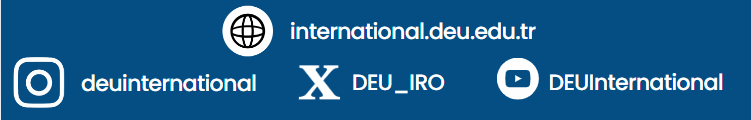